Vocabulary
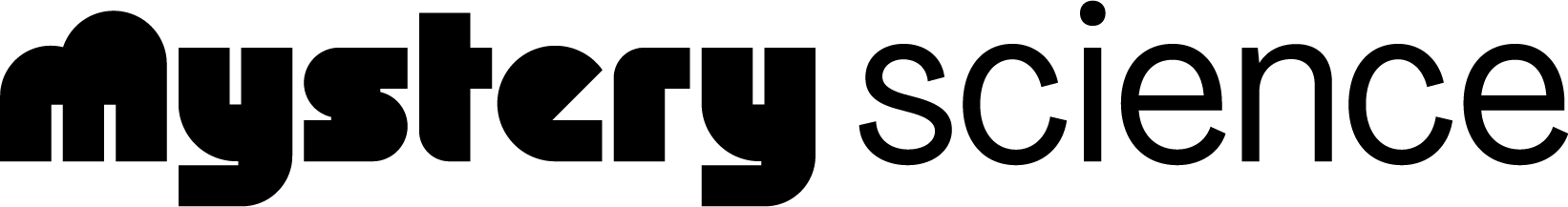 Lesson: Who set the first clock?
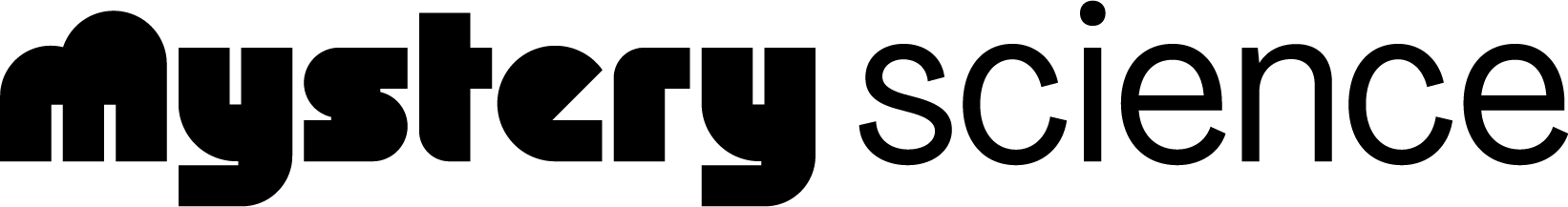 Who set the first clock?